Поговорим об истории олимпийских игр
Дозморова Ольга Викторовна
учитель физической культуры
Дальше
Спорт включает в себя
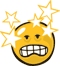 Тренировки
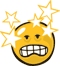 Соревнования
Тренировки и соревнования
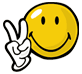 Дальше
Назови Олимпийский символ
Пять переплетённых колец
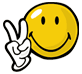 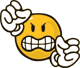 Олимпийский огонь
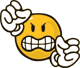 Олимпийский талисман
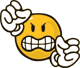 Олимпийский флаг
Дальше
Прочитай Олимпийский девиз
Быстрее, сильнее, дальше
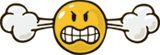 Быстрее, выше, сильнее
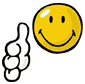 Сильнее, быстрее, лучше
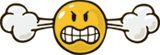 Древнегреческие игры Олимпиады праздновались
Дальше
У горы Олимп
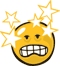 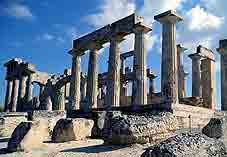 В Олимпии
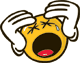 В Афинах
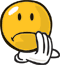 В Спарте
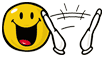 В каком возрасте начиналось Физическое воспитание детей в Древней Греции?
Дальше
Подумай
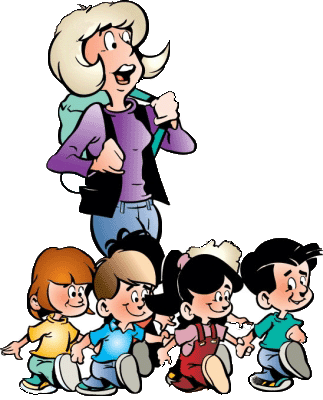 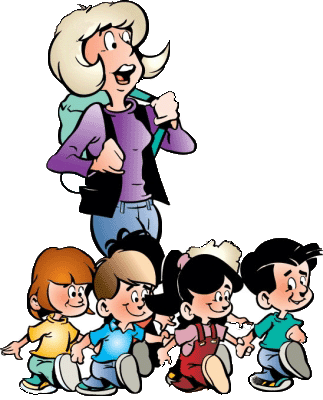 10лет
8 лет
5 лет
7 лет
Талисман Олимпийских игр - это
Медали и дипломы
Изображение животного
Зажжение Олимпийского огня
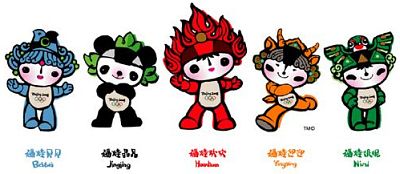 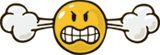 Пекин, 2008, рыба, панда, Олимпийский огонь, тибетская антилопа и журавль
Дальше
Найди на рисунке олимпийские
Дальше
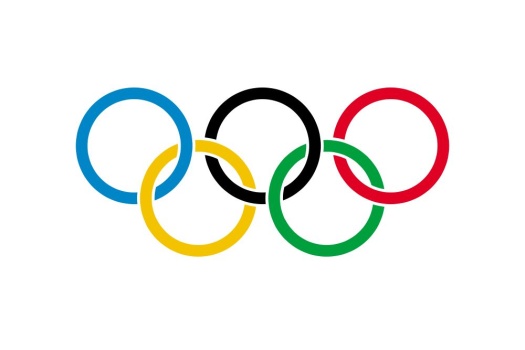 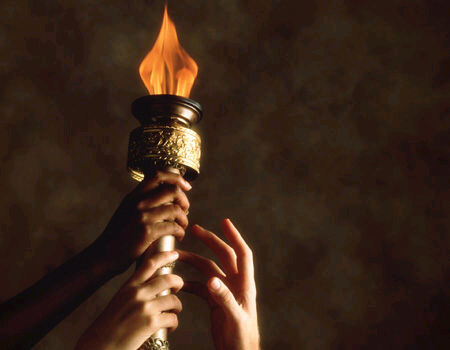 Эмблема
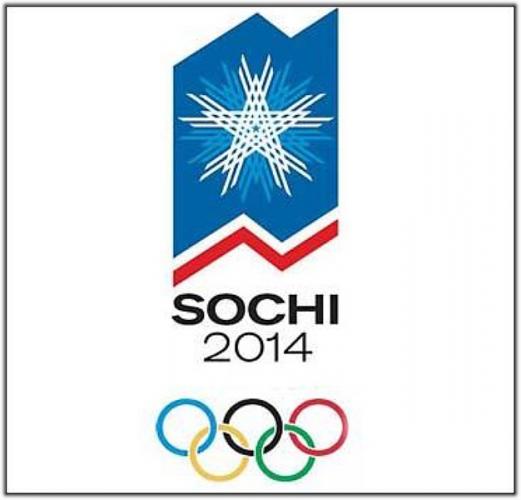 Талисман
Флаг
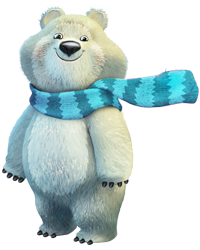 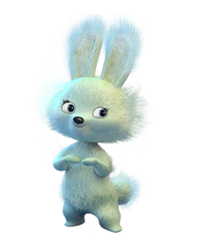 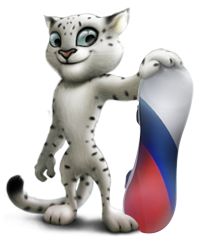 Символ
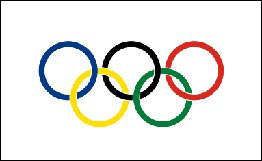 Огонь
Ресурсы
Радченко В. С., С.А. Иванов, А. Т. Констанистов, Л. Б. Кофман и др.  Твой Олимпийский учебник – М.: Физкультура и спорт, 2005
Дях В.И. Мой друг – физкультура, 1-4 классы – М.: Просвещение, 2007 
Смайлы
 Фото Олимпии
Олимпийские талисманы
Олимпийский флаг
Олимпийская эмблема
Олимпийский символ
Олимпийский огонь
Дом талисманов